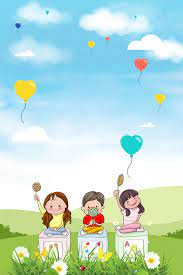 CHÀO MỪNG QUÝ THẦY CÔ VỀ DỰ GIỜ THĂM LỚP
MĨ THUẬT – LỚP 2
KIỂM TRA ĐỒ DÙNG HỌC TẬP
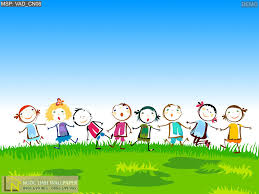 MĨ THUẬT 
CHỦ ĐỀ 5: ĐỒ CHƠI THÚ VỊ
BÀI 2: TẠO HÌNH RÔ BỐT
GIỚI THIỆU VỀ RÔ –BỐT
KHÁM PHÁ
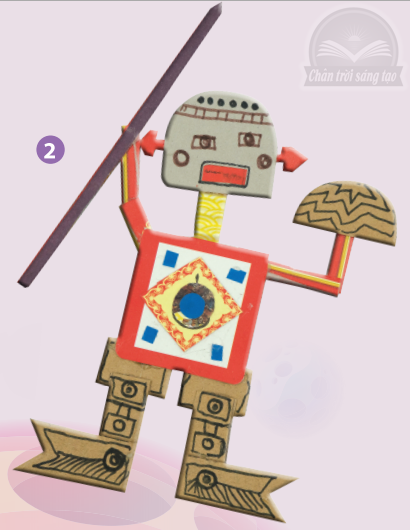 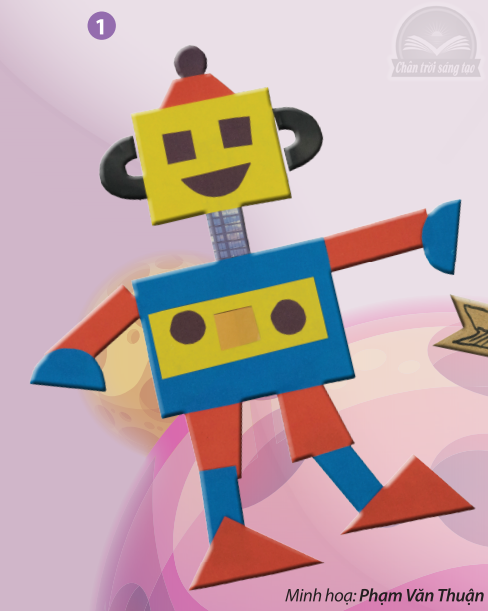 -Vật liệu tạo ra rô bốt là gì?
-Rô bốt có những bộ phận nào?
- Các hình cơ bản tạo ra rô bốt là những hình nào?
CÁCH TẠO HÌNH RÔ-BỐT
- Nêu các bước tạo hình rô- bốt?
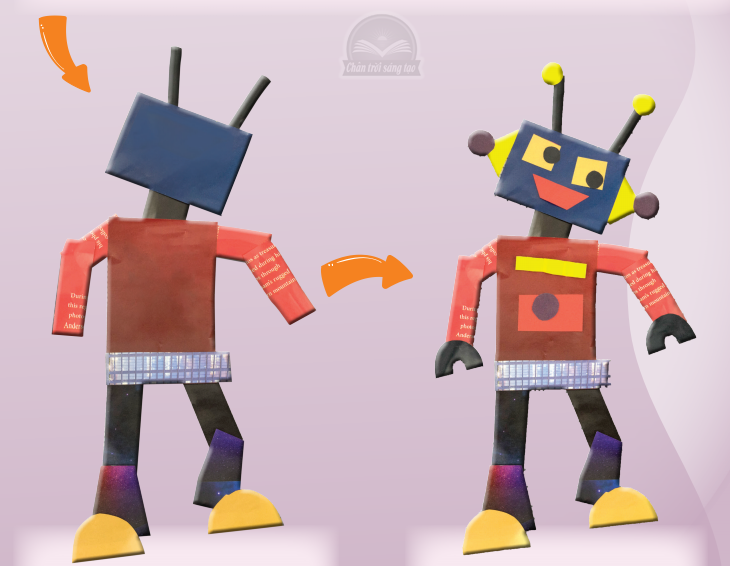 B1:  Cắt bìa giấy tạo thành các hình cơ bản làm bộ phận cho rô bốt.
B2: Lắp ghép các bộ phận tạo thành hình rô-bốt.
B3:Trang trí để rô-bốt thêm sinh động hơn.
- Nêu các bước tạo hình rô- bốt?
BÀI THAM KHẢO
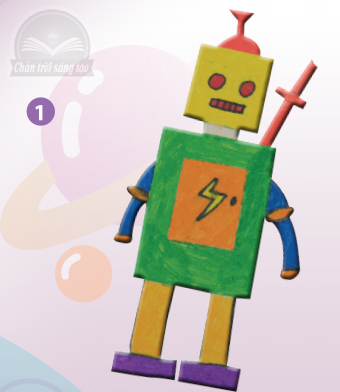 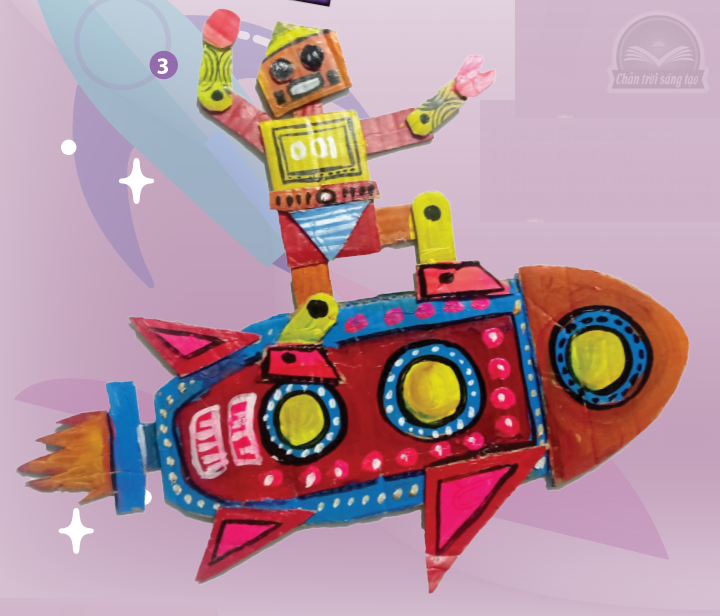 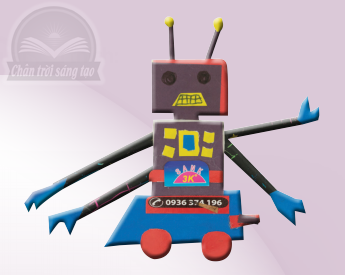 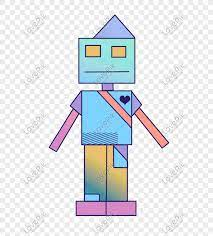 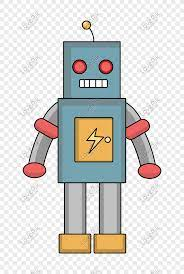 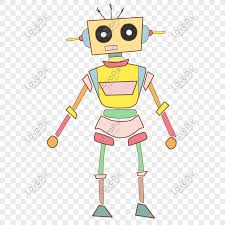 BÀI THAM KHẢO
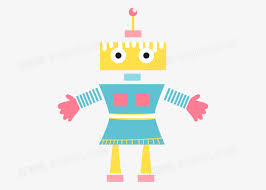 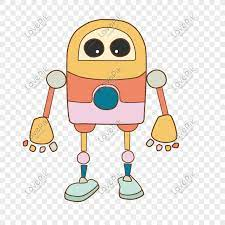 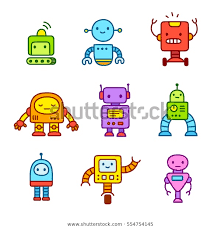 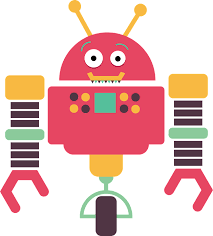 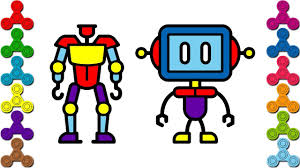 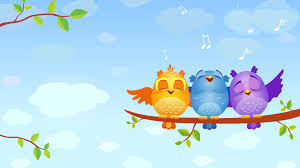 THỰC HÀNH
-  Tạo hình rô-bốt yêu thích
Tìm vật liệu phù hợp với các bộ phận
Kết hợp với giấy bìa màu.
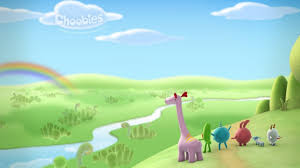 TRƯNG BÀY SẢN PHẨM VÀ CHIA SẺ
KỂ VỀ GIA ĐÌNH RÔ-BỐT
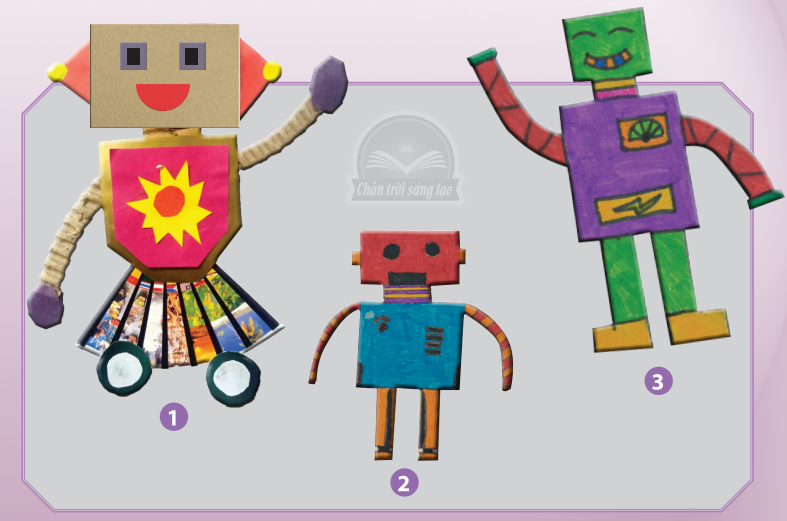 Em và các bạn tập hợp rô-bốt lại phù  hợp với các thành viên trong gia đình để kể 1 câu chuyện
BÀI HỌC ĐẾN ĐÂY LÀ KẾT THÚCTHANKS!
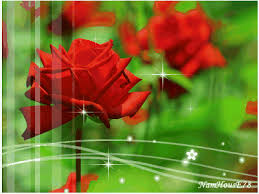